Определите с какого звука начинаются слова:
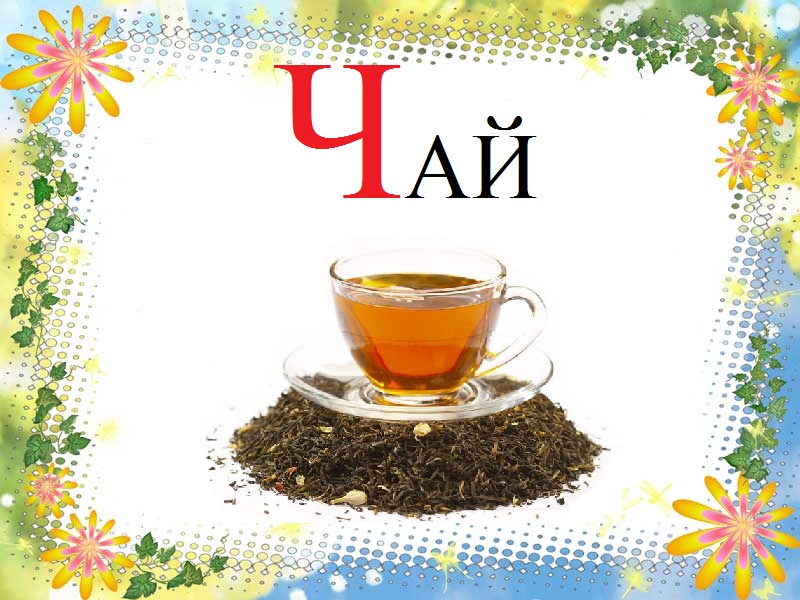 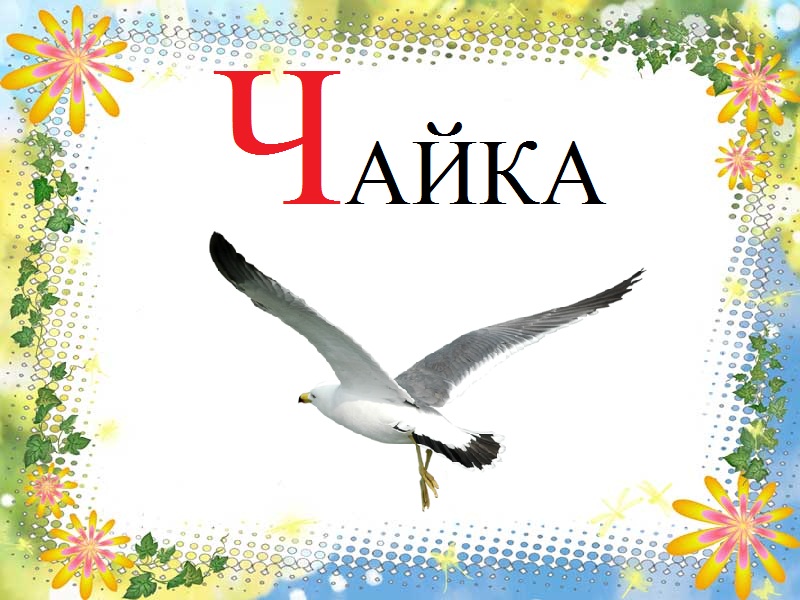 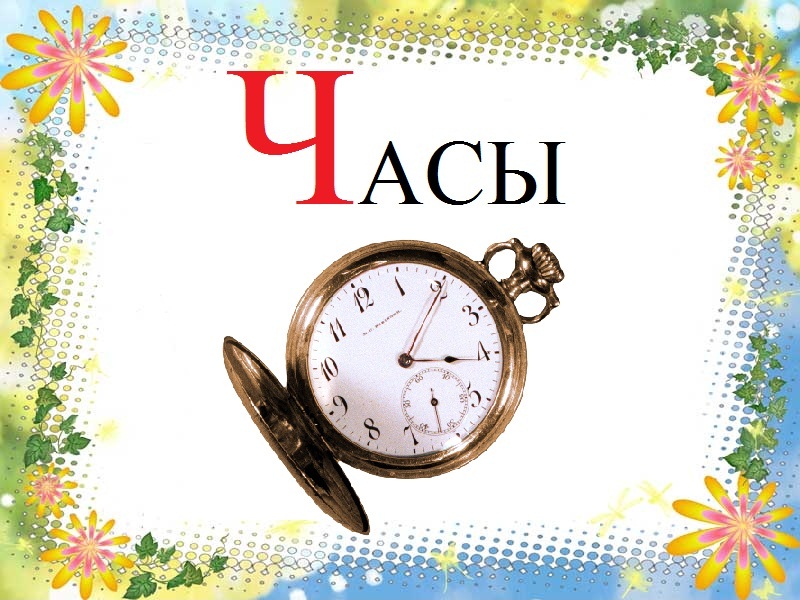 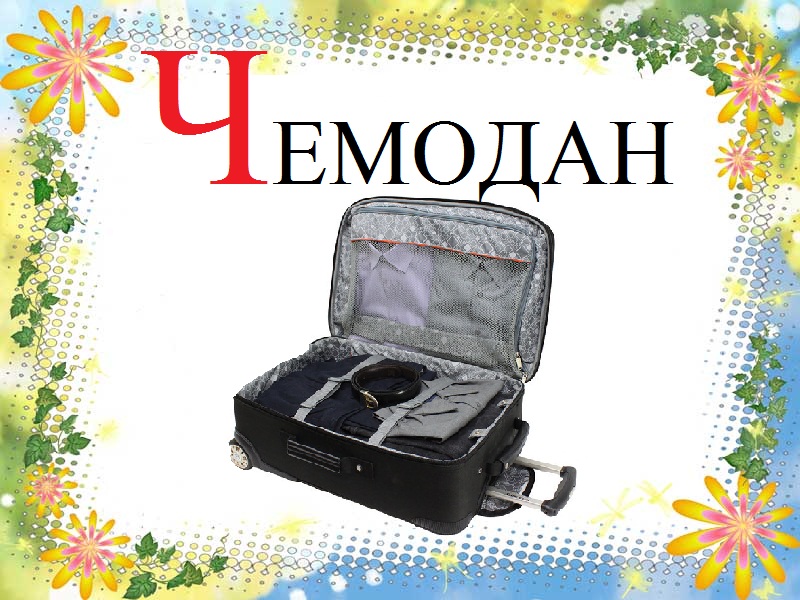 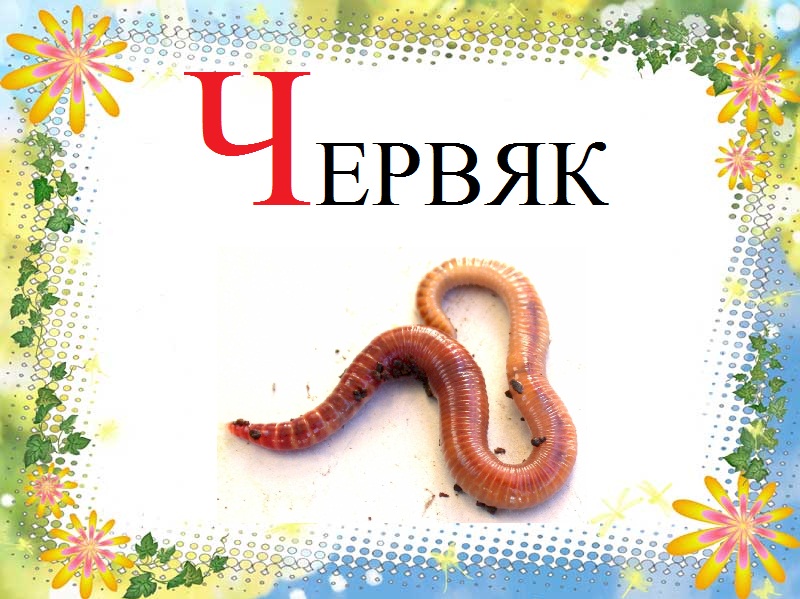 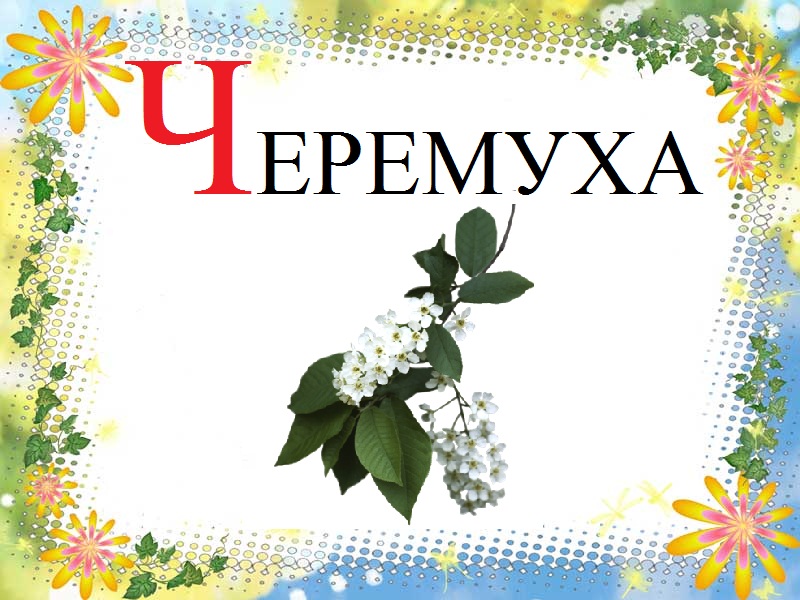 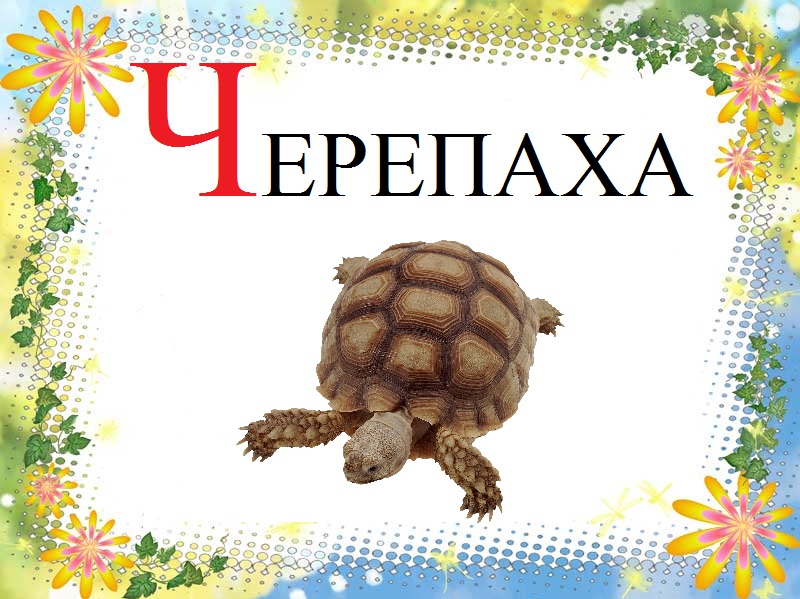 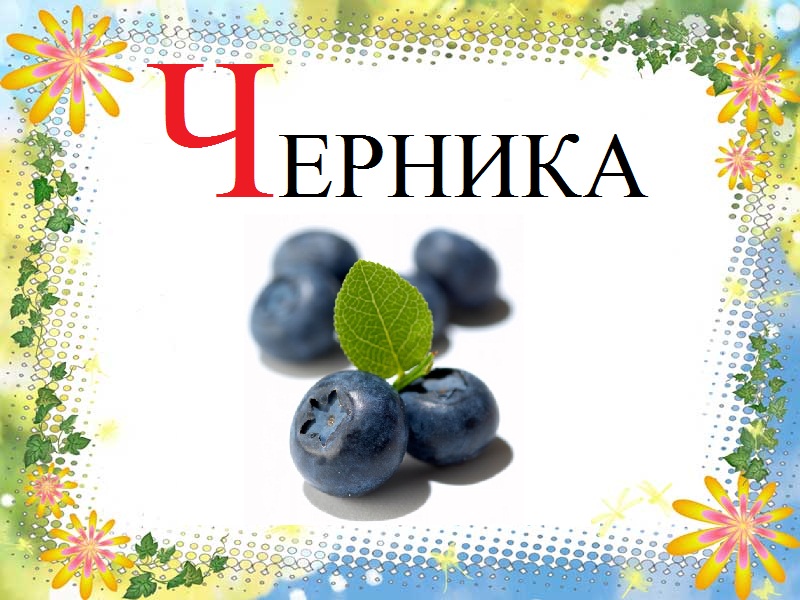 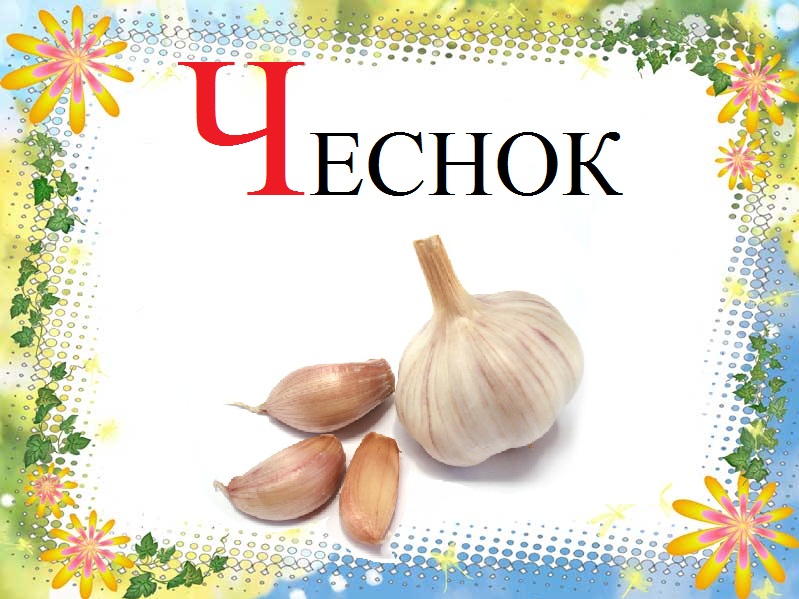 Ч
1. Ребята, как вы думаете с какой буквой мы сегодня познакомимся?
2. Дайте характеристику звуку [Ч] – согласный, глухой, всегда мягкий, обозначаем кружком зелёного цвета.
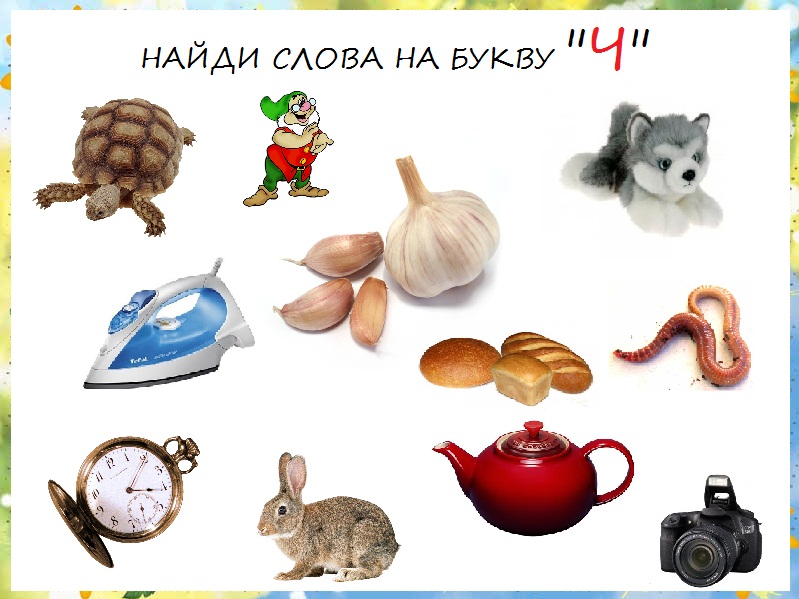